Стратегические цели и актуальные задачи обновления содержания и повышение качества образования в г.Владикавказе
ЛАРИОНОВА ЗИНАИДА ИВАНОВНА, 
врио начальника Управления образования АМС г.Владикавказа
E-mail: obrazovanie-ams@rso-a.ru
http://uo.amsvlad.ru – официальный адрес сайта Управления образования АМС г.Владикавказа
РЕМОНТНЫЕ РАБОТЫ
Муниципальные объекты образования г.Владикавказа построены в основном в советский и даже в дореволюционный период. С учетом времени эксплуатации большинство объектов требуют капитального ремонта. В сфере внимания администрации города Владикавказ ремонт учреждений, здания которых имеют износ 50% и выше. В бюджете города на проведение ремонтных работ, антитеррористическую и пожарную безопасность  запланировано 143,2 млн.руб. Выделено по состоянию на 25.08.2019– 81,4 млн.руб.,  из них  на проведение ремонтных работ – 35,6 млн.рублей. За прошедший год проведены следующие работы:
-  замена окон, устройство детских веранд: МБДОУ № 60, МБДОУ № 83 (2356734руб.);  
-устройство шатровой кровли: МАОУ БСОШ № 7, здание структурного подразделения (3389980руб.);                     
-ремонт санузлов: МБДОУ №27 и № 55; МБОУ СОШ №40 и №41 (7641430руб.);
-ремонт помещений, санузла: МБДОУ №52 (1141276руб.);
-благоустройство территории, установка покрытия на игровой площадке: МБДОУ №38 (1123070руб.);
- благоустройство территории, ремонт ограждения: МБОУ СОШ №34 (364308руб.);
-ремонт ограждения: МБДОУ №24 (2011362руб.);
-ремонт помещения прачечной и канализации:  МБДОУ №21 (507971руб.), МБДОУ №61 (535279руб.);
-замена окон: МБОУ СОШ №21, гимназия №45, лицей (2751305руб.);
-устройство ограждения территории: МБОУ СОШ №29 (2177321руб.);
-замена окон: МБОУ СОШ №8 и № 31 (1930000руб.), МБДОУ №63 и № 84 (2649430руб.).;
-ремонт пищеблока: МБДОУ №65 (551455руб.), МБДОУ №86 (1268674руб.), МБДОУ №96 (1199236руб.)
-ремонт санузлов: МБДОУ №93 (314928руб.) и МБОУ СОШ №26 (344743руб.);
-ремонт лестницы, кровли и стеклянного витража: МБОУ СОШ с.Балта (933649руб.);
-ремонт фасада: МБОУ СОШ №30 (215309руб.);
-ремонт системы водоснабжения: МБОУ гимназия №4 (468924руб.).
-ремонт актового зала: МБОУ гимназия №5 (1790484руб.);
Заканчиваются следующие ремонтные работы:
-ремонт санузлов: МБОУ СОШ №22 (2431867руб.), МБОУ СОШ №42 (1273465руб.), МБДОУ № 64 (1583654руб.), МБДОУ №85 (926587руб.);
-ремонт систем водоснабжения и отопления: МБОУ СОШ №3 (867983руб.);
-ремонт помещений и санузлов: МБДОУ №40 (2000344руб.);
 -ремонт лестничных маршей и санузлов по программе «Доступная среда»: МБДОУ №88 (1225100руб.);
-устройство пандусов по программе «Доступная среда»: МБДОУ №49, №61 и МАУДО «Интеллект» (1500000руб.).
РЕМОНТНЫЕ РАБОТЫ

Руководство города находит и привлекает спонсоров для оказания помощи в проведении ремонтных работ. Так в текущем году организацией ОАЭ «ГЭС-Розница» капитально отремонтирован и закуплено новое оборудование для пищеблока детского сада № 97.
ПАО «Нефтяная компания Роснефть» ведутся работы по замене мягкой кровли на шатровую в школе № 7 и ремонт систем тепло- и водоснабжения в СОШ № 48.
Стройцентр «СОМ» осуществляет капитальный ремонт детского сада №45 (капитальный ремонт пищеблока с заменой оборудования, натяжной потолок в музыкальном зале, ремонт коридора  на первом этаже, санузла, замена плитки)
E-mail: obrazovanie-ams@rso-a.ru
http://uo.amsvlad.ru – официальный адрес сайта Управления образования АМС г.Владикавказа
«Безопасность - это состояние защищенности жизненно важных интересов личности, общества и государства от внутренних и внешних угроз» 
ст. 1 Закона РФ «О безопасности»

Нет важнее задачи для образовательного учреждения, чем обеспечение безопасных условий проведения учебно-воспитательного процесса, которые предполагают гарантии сохранения жизни и здоровья обучающихся.
Администрацией города ведется планомерная работа по обеспечению безопасного пребывания в образовательных организациях города всех участников образовательного процесса.
E-mail: obrazovanie-ams@rso-a.ru
http://uo.amsvlad.ru – официальный адрес сайта Управления образования АМС г.Владикавказа
АНТИТЕРРОРИСТИЧЕСКАЯ ЗАЩИЩЕННОСТЬ.
Все образовательные учреждения оснащены тревожной сигнализацией, выведенной на пульт Отдела вневедомственной охраны. Тревожная сигнализация МБОУ СОШ № 31, СОШ № 34 и МБДОУ № 84 п.Заводской, МБОУ СОШ № 37 и МБДОУ № 89 п.Карца, МБОУ СОШ с.Балта, находящихся вне зоны обслуживания вневедомственной охраны, выведена на посты охраны частных охранных организаций и территориальные подразделения полиции (через сотовую телефонную связь). 
Во всех муниципальных образовательных организациях с 2019 года осуществляется физическая охрана через привлечение охранных услуг частных охранных организаций. Охрана - двенадцатичасовая (в дневное время с 8.00 до 20.00), в МБДОУ № 52 - круглосуточная. 
Во Владикавказе организована комплексная система видеонаблюдения, обеспечивающая передачу, обработку и хранение любой полученной информации. 585 камер видеонаблюдения (в среднем 5 камер на учреждение) установлены по периметру и на входах 107 (из них в 42 школах, 59 детских садах, 6 учреждениях дополнительного образования) муниципальных образовательных организаций. Устанавливаются дополнительные камеры видеонаблюдения. В МБОУ СОШ № 44 имеется система контроля и управления доступом - турникет. В настоящее время проводится работа по установлению во всех организациях домофонов, как первой ступени обеспечения несанкционированного проникновения в здания образовательных организаций.
На проведение антитеррористических мероприятий в 2019 году выделено – 30,7 млн.руб:  
-физическая охрана (через ЧОО) школ, детских садов и  учреждений дополнительного образования -24534060руб.;
-охрана учреждений через тревожную сигнализацию (ОВО) -3446468руб.;
-установка дополнительной системы и технологическое обслуживание систем видеонаблюдения-2234225 руб.;
-установка домофонов-251218руб.;
-устройство наружного освещения- 201063руб.
В сфере безопасности подведомственных образовательных учреждений необходимо: обеспечить круглосуточную физическую охрану в организациях, привести в соответствие СанПин ограждение территорий и наружное освещение в большинстве учреждений, обеспечить во всех образовательных учреждениях наличие и работу систем контроля и управления доступом, обеспечить работу системы видеонаблюдения внутри зданий.
ПОЖАРНАЯ БЕЗОПАСНОСТЬ. 
Все подведомственные образовательные учреждения оснащены автоматической пожарной сигнализацией и системой оповещения при пожаре (АПС), системами адресного мониторинга с автоматической передачей сигнала на пульт подразделения пожарной охраны («Стрелец»). На объектах образования минимизированы возможные факторы возникновения пожара, проводится замер сопротивления изоляции электропроводки. Имеется минимум первичных средств пожаротушения.
В подведомственных образовательных учреждениях осуществляются следующие противопожарные мероприятия :
- текущий ремонт автоматической пожарной сигнализации и системы оповещения при пожаре;
- монтаж автоматической пожарной сигнализации и системы оповещения при пожаре;
- техническое обслуживание автоматической пожарной сигнализации и системы оповещения при пожаре;
обеспечение дублирования сигнала при срабатывании АПС и системы оповещения и управления эвакуацией людей при пожаре на пульт подразделения пожарной охраны без участия работников объекта «Стрелец»;
техническое обследование и капитальный ремонт средств наружного противопожарного водоснабжения (пожарных гидрантов;
-огнезащитная обработка деревянных конструкций;
На пожарную безопасность выделено 15,1 млн.руб.:
 -  испытание (контроль) состояния противопожарного водопровода и оборудования-194928 руб.;                        
- испытание (контроль) качества обработки деревянных конструкций-144860руб.;
-  приобретение противопожарного оборудования – 69900 руб.;                                                                                  -  монтаж и  ремонт систем АПС – 1819111 руб.;
техобслуживание систем АПС и «Стрелец»- 7395114руб.;
огнезащитная обработка деревянных конструкций-5481794руб.
К сожалению из-за дефицита средств открытыми остаются вопросы:
приобретения средств индивидуальной защиты органов дыхания и самоспасения;
установки или замены самозакрывающиеся двери;
капитальный ремонт (замена) электропроводки и электроприборов; 
проверка (испытание) металлоконструкций: ограждение кровли, пожарная лестница ;
устройство (замена) пожарных лестниц 
ремонт (замена) внутреннего пожарного водопровода в 12 учреждениях;
установка периметрального ограждения на кровле  36 учреждений;
замена сгораемых материалов на путях эвакуации в 42-х учреждениях;
устройство эваковыходов в 26 учреждениях;
Сегодня система образования играет одну из ключевых ролей, определяющих социальное развитие и экономический рост города, региона и страны в целом.
СЕТЬ МУНИЦИПАЛЬНЫХ ОБРАЗОВАТЕЛЬНЫХ ОРГАНИЗАЦИЙ Г.ВЛАДИКАВКАЗА В 2018-2019 ГОДУ ПРЕДСТАВЛЕНА:
- 59 образовательными организациями, реализующими программы дошкольного образования (в МБДОУ детский сад № 88 комбинированного вида реализуются программы инклюзивного образования, посещают 64 ребенка с ограниченными возможностями здоровья), на базе 8 общеобразовательных учреждений (МБОУ СОШ №№ 15, 24, 29, 33, 34, 43, 48, сел. Балта) открыты и функционируют дошкольные группы. Дошкольным образованием охвачен 16386 ребенок.
- 43 образовательными организациями, реализующими программы начального общего, основного общего и среднего общего образования (3 общеобразовательные организации (МБОУ гимназия № 5, МАОУ БСОШ № 7, МБОУ СОШ № 11 с углубленным изучением английского языка), на базе 3 общеобразовательных организаций открыты ресурсные центры для обучения детей-инвалидов и детей с ОВЗ (в МБОУ СОШ №№26, 27 обучаются дети с расстройствами аутистического спектра, в МБОУ СОШ № 14 – слабовидящие и поздно ослепшие дети), МБОУ СОШ № 43 – школа, реализующая программы инклюзивного образования). По программам начального общего, основного общего, среднего общего обучались 36160 детей.
- 8 организациями дополнительного образования (центры «Нарт», эстетического воспитания детей «Творчество», «Интеллект», «Доверие», «Прометей», «Дом детского технического творчества», школа танца «Владикавказские аланы», «Школа детского творчества»). Дополнительным образованием на базе организаций дополнительного образования в 2018-19 учебном году были 
охвачены 9943 чел.
По состоянию на 01.08.2019 г. 100 % образовательных учреждений г.Владикавказа имеют бессрочную лицензию на право ведения образовательной деятельности. Все 43 школы аккредитованы
E-mail: obrazovanie-ams@rso-a.ru
http://uo.amsvlad.ru – официальный адрес сайта Управления образования АМС г.Владикавказа
ОСНОВНЫМИ НАПРАВЛЕНИЯМИ РАБОТЫ УПРАВЛЕНИЯ ОБРАЗОВАНИЯ АМС Г.ВЛАДИКАВКАЗА В 2018-2019 ГОДУ ЯВЛЯЛИСЬ:

Предоставление качественных основных и дополнительных образовательных услуг населению.
Повышение качества подготовки обучающихся к государственной итоговой аттестации (ЕГЭ и ОГЭ).
Обеспечение постепенного перехода школ, работающих в две смены, на односменное обучение.
Ликвидация очередности в дошкольные образовательные учреждения.
5. Создание условий равных образовательных возможностей для детей с ограниченными возможностями и детей-инвалидов.
6. Увеличение охвата дополнительным образованием детей и взрослых от 5 до 18 лет.
7. Обеспечение повышения уровня преподавания предметов за счет повышения квалификации педагогических работников, развития системы конкурсов профессионального мастерства.

Выполнение поставленных задач было возможно при обеспечении системы образования, прежде всего, квалифицированными педагогическими кадрами.
ПЕДАГОГИЧЕСКИЕ КАДРЫ
Образовательный процесс в муниципальной системе образования г.Владикавказа в 2018-2019 году осуществляли 4111 педагогических работника. Из них в общеобразовательных учреждениях – 2333 (включая внешних совместителя и работающих по договорам гражданско-правового характера), в дошкольных – 1560, в учреждениях дополнительного образования - 218. Высшую категорию имеют 1082  педагогических работника . Из них: ДОУ – 258 (16,5%), СОШ – 720 (31%), ДОП – 104 (48%). Первую категорию имеют 1031 чел. Из них: ДОУ –509  (32,6%), СОШ – 487 (21%), ДОП – 35(13,6%).
Аттестацию на соответствие занимаемой должности в 2018-2019 учебном году прошли 40 руководителей образовательных организаций г.Владикавказа (постановление АМС г.Владикавказа от 02.06.2017 № 695). Из них:
19 руководителей общеобразовательных учреждений г.Владикавказа;
15 руководителей дошкольных образовательных учреждений г.Владикавказа.
Аттестацию на соответствие занимаемой должности, при условии прохождения курсов повышения квалификации прошли 6 руководителей образовательных организаций г.Владикавказа. Из них:
3 руководителя общеобразовательных учреждений г.Владикавказа;
3 руководителя дошкольных образовательных учреждений г.Владикавказа.
Курсы повышения квалификации в 2018-2019 год прошли 333 педагога-дошкольника и 543 педагогов общеобразовательных школ и дополнительного образования.
465 (12%) педагогов награждены отраслевыми наградами.  Из них 106 (7%) – педагоги ДОУ, 320 (13,7%) – СОШ, 39 (17,8%) - ДОП
E-mail: obrazovanie-ams@rso-a.ru
http://uo.amsvlad.ru – официальный адрес сайта Управления образования АМС г.Владикавказа
ПЕДАГОГИЧЕСКИЕ КАДРЫ
ПЕДАГОГИЧЕСКИЕ КАДРЫ
В 2018-2019 учебном году обеспеченность кадрами составила 98%.  По состоянию на 20.08.2019 количество вакантных должностей:
-  в общеобразовательных школах г.Владикавказа требуется 36 учителей: 7 учителей математики, 2 - русского языка, 5 – английского языка,                            4 - технологии (мальчики), 4 – информатики, 3 – физики, 1 – биологии, 3 – ИЗО, 3 – физической культуры, 1 – музыки, 1 – географии, 1 – химии, 2 – педагога-психолога. 
- в дошкольных образовательных учреждениях г.Владикавказа требуется 2 воспитателя, 1 медицинская сестра.
E-mail: obrazovanie-ams@rso-a.ru
http://uo.amsvlad.ru – официальный адрес сайта Управления образования АМС г.Владикавказа
В г.Владикавказ проводится работа по совершенствованию комплекса мер, направленных на обеспечение государственных гарантий доступности качественного образования
E-mail: obrazovanie-ams@rso-a.ru
http://uo.amsvlad.ru – официальный адрес сайта Управления образования АМС г.Владикавказа
ДОШКОЛЬНОЕ ОБРАЗОВАНИЕ

Сегодня в городе одной из основных является проблема загруженности образовательных учреждений. В дошкольной сфере удалось добиться ощутимых результатов. Во II квартале 2019 года в рамках участия в федеральных программах в 7 дошкольных организациях открыты и функционируют группы раннего возраста (21 группа - 385 мест). Начал функционировать новый детский сад на 280 мест в 18 микрорайоне по ул. Шамиля Джигкаева, который стал структурным подразделением 107 детского сада и принял 293 воспитанника.
Все это позволяет выполнять указ Президента и принимать в детские сады детей не с 3-х, а с полутора лет. Всего в этом году в детские сады выдано 4025 направлений.
С целью обеспечения детей школьного возраста местами в детских садах возвращены в муниципальную собственность два здания бывших ведомственных садов по ул.Попова (на 120 мест) и ул.Шмулевича (на 280 мест). Изыскиваются средства на их реконструкцию и ремонт. Начата процедура передачи ведомственного детского сада СКГМИ (ГТУ) на 150 мест в муниципальную собственность г.Владикавказа.
В 2020-21 годах запланировано строительство 2-х зданий детских садов на 280 мест в п.Заводской, детского сада на 280 мест в МКР 19 г.Владикавказ по ул.Владикавказская, 69 «в», детского сада на 280 мест по ул. А.Кесаева , 45 в 11 МКР г.Владикавказ, трех детских садов на 720 мест в микрорайоне «Новый город» г. Владикавказ.
Очередность в ДОУ. 
По данным системы АИС «Комплектование ДОУ» в очереди на получение места в дошкольном образовательном учреждении по состоянию на 01.08.2019 стоят 5905 чел. (01.01.2019 - 6938 чел., 01.01.2018 - 7395 детей). Из них в возрасте от 3 до 7 лет в электронной очереди в 2019 году стоят 453 ребенка (в 2018 году – 1003, в 2017 году – 996).
ДОШКОЛЬНОЕ ОБРАЗОВАНИЕ
Ежегодно для всех категорий педагогов ДОУ проводятся заседания городских методических объединений, в рамках которых организуются открытые мероприятия с детьми, деловые игры, демонстрируется развивающая среда. С целью формирования коммуникативной компетентности, выявления внутренних ресурсов педагогов, группой педагогов-психологов организованы психологические тренинги.
 В помощь воспитателям по реализации образовательной области «Речевое развитие» проводился семинар-практикум по методике развития речи детей дошкольного возраста. С целью повышения престижа труда педагогов дошкольных образовательных учреждений ежегодно проводится конкурс «Лидер в дошкольном образовании». В 2019 году  в конкурсе приняли участие 21 педагог, два победителя городского конкурса стали участниками республиканского этапа, а логопед МБДОУ № 49 Пагиева Диана Ибрагимовна победителем республиканского. В ноябре 2019 года она будет представлять республику на Всероссийском конкурсе «Воспитатель года – 2019».
В целях приобщения детей к духовному наследию осетинского народа, привития любви к родному языку, развития творческих  способностей воспитанников дошкольных образовательных учреждений ежегодно проводится  конкурс «Иры фидан».  В 2019 году в конкурсе приняли участие 296 воспитанников дошкольных  учреждений города. Воспитанники 15 детских садов стали победителями и призерами республиканского конкурса «Иры фидан- 2019».
Руководители ДОУ активно участвуют в обсуждении всех направлений работы дошкольных учреждений на страницах периодической печати.
В журнале «Управление дошкольным образованием» в рубрике  «Палитра  мастерства» опубликована статья заведующей МБДОУ № 77 Каллаговой Ф.Х. «Изучение осетинского языка в условиях детского сада». В каждом детском саду проводятся занятия по родному языку. В  9 детских садах организованы полилингвальные группы, в которых занимаются 368 детей. Во всех дошкольных учреждениях успешно реализуется проект «Ало-лай», позволяющий малышам погрузиться в языковую среду.
ДОШКОЛЬНОЕ ОБРАЗОВАНИЕ
Продолжена работа по методическому сопровождению инновационных площадок, организованных на базе МБДОУ №№ 49, 176 по теме «Проектирование модели сетевого взаимодействия дошкольных образовательных организаций на муниципальном уровне», МАДОУ № 3 по теме «Здоровьеформирующая среда в дошкольной образовательной организации – как условие повышения качества образования», МБДОУ №№ 52, 59, 77, 95, 96 по теме «Эффективные формы социализации детей дошкольного образования». В рамках реализации тематики инновационных площадок  организовано сотрудничество по взаимодействию детских садов с СОРИПКРО, СОГПИ, СОГУ.
Педагоги инновационных площадок принимают участие и представляют свой опыт на всероссийских мероприятиях и вебинарах. 
В прошедшем учебном году на базе МБДОУ № 96 проведен межрегиональный семинар «Содержание дошкольного образования в условиях введения ФГОС ДО  в дошкольных организациях и практика  применения основной образовательной программы дошкольного образования» с участием  руководителя Центра развития образования РАО, кандидата экономических наук Соловьевой Ю.А. и заведующей лабораторией профессионального образования Центра развития образования ФГБУ «Российская академия образования» кандидата педагогических наук Венецкой О.Е.
В ноябре 2018 г. делегация руководителей дошкольных образовательных учреждений г. Владикавказа (МБДОУ № 59, 107, 176) приняла участие в работе пятого Всероссийского съезда работников дошкольного образования (г. Москва), где на одной из дискуссионных площадок руководитель МАДОУ № 107 Батырова Р.С. выступила с опытом работы «Сотрудничество дошкольной образовательной организации с семьями воспитанников с использованием информационных технологий: дистанционные и очные формы работы».
По плану работы инновационных площадок при РАО в апреле 2019 года заведующая МБДОУ № 77 Каллагова Ф.Х. выступила на всеросийском вебинаре по теме «Наставничество, как модель педагогического сопровождения участников образовательных отношений дошкольной организации».
Дошкольные учреждения г. Владикавказа приняли участие в республиканской конференции «Дошкольное образование: лучшие  программы, практики и технологии», где был представлен опыт МБДОУ №№ 95, 96 (27.04.2019 г.)
Делегация педагогов МБДОУ № 96 участвовала в международной конференции «Воспитание и обучение детей младшего дошкольного возраста», где руководитель МБДОУ № 96 Мамсурова М.В. представила опыт на тему «Взаимодействие ДОУ и старшего поколения семьи в решении образовательных задач детей дошкольного возраста» (июнь 2019 г.).
В новом учебном году будет продолжена работа по обеспечению равных возможностей для каждого ребёнка в получении качественного дошкольного образования
НАЧАЛЬНОЕ ОБЩЕЕ, ОСНОВНОЕ ОБЩЕЕ, СРЕДНЕЕ ОБЩЕЕ ОБРАЗОВАНИЕ
Задача общеобразовательной школы – предоставление доступного качественного образования, обеспечивающего равные возможности каждому ребенку.
 В 2019-2020 г.г. по прогнозам за парты сядут около 37 100 чел, в том числе около 4000 первоклассников. В связи с ежегодным ростом количества обучающихся перед АМС г.Владикавказа стоит задача строительства новых школ и, в первую очередь, в микрорайонах-новостройках. К 2021 году планируется строительство 3  новых школ, которые обеспечат дополнительные 1750 ученических мест:
строительство средней общеобразовательной школы на 500 мест в 18 микрорайоне г.Владикавказа;
строительство средней общеобразовательной школы на 500 мест в 31-32 микрорайоне г.Владикавказа;
строительство средней общеобразовательной школы на 750 мест в микрорайоне «Новый город» г.Владикавказа
В рамках участия города в федеральных целевых программах в 2020 году запланирован капитальный ремонт 17 общеобразовательных учреждений города: МБОУ СОШ №№ 1, 6, 8, 13, 15, 16, 19, 21, 25, 31, 39,  40, 41, 42, 48, 50, ВСОШ. Подготовлена и направлена в Министерство образования и науки РСО-Алания проектно-сметная документация.
Ведется планомерная работа по изменению режима работы школ - переводу учреждений на односменный режим. В 2018-2019 году 9 учреждений, одно из которых вечерняя сменная школа №2, функционируют в двухсменном режиме (в 2017-2018 - 11 учреждений). Всего во вторую смену обучались 2763 чел. – 7,6% (2017-2018 году - 3238 чел.). В 2019-2020 учебном году количество школ, обучение в которых организовано в 2 смены, должно остаться неизменным
НАЧАЛЬНОЕ ОБЩЕЕ, ОСНОВНОЕ ОБЩЕЕ, СРЕДНЕЕ ОБЩЕЕ ОБРАЗОВАНИЕ
ФГОС. В 2018 году осуществлён переход на федеральные государственные образовательные стандарты основного общего образования в 5-8 классах 37 муниципальных общеобразовательных организаций г.Владикавказа, полный переход на федеральные государственные образовательные стандарты основного общего и среднего общего образования в 6-ти пилотных школах: №№ 7, 11, 22, 26, 30, 45 (в МБОУ СОШ № 11 ФГОС СОО был реализован в 10 классах).
В 2019-2020 учебном году будет осуществлён переход на федеральные государственные образовательные стандарты основного общего образования в 37 муниципальных общеобразовательных организациях г.Владикавказа. Полный переход на федеральные государственные образовательные стандарты общего образования  - в 6 пилотных школах: №№ 7, 11, 22, 26, 30, 45.
Новые предметы. В 2018-2019 учебном году в учебные планы школ введены новые предметы:
1.	Курс «Основы предпринимательской деятельности» (во всех школах, кроме пилотных, реализующих ФГОС СОО, в 10-11 классах).
2. 	Курс «Семьеведение» (во всех школах, в 10-11 классах в рамках классных часов).
Курс «Финансовая грамотность» (все школы, в 7, 8, 9, 10 или 11 классах).
«Шахматы» (во всех школах в 1-х классах).
Астрономия (во всех школах в 10-х или 11-х классах)
Профильное образование. Профильные классы на 3 ступени обучения (10-11 класс) организованы на базе:
СОШ №№ 3, 4, 30, лицей - физико-математический профиль ;
СОШ №№ 3, 22, 28, 42, 43, 44 - химико-биологический профиль;
СОШ №№ 22, 42, 44 - социально-экономический профиль;
СОШ №№ 3, 4, 11, 28, 30, 42, 43 - социально-гуманитарный профиль;
СОШ №№ 38, 44, 45 –иные.
НАЧАЛЬНОЕ ОБЩЕЕ, ОСНОВНОЕ ОБЩЕЕ, СРЕДНЕЕ ОБЩЕЕ ОБРАЗОВАНИЕ

Дети-инвалиды. Одной из важных проблем, стоящих перед системой образования г.Владикавказа, остается проблема обеспечения доступности общего образования для детей с ограниченными возможностями здоровья.
В 2018 году в муниципальных общеобразовательных учреждениях г.Владикавказа обучаются 483 (в 2017 – 412) детей-инвалидов и детей с ограниченными возможностями здоровья (ОВЗ), для которых созданы условия, обеспечивающие их успешную социализацию, в том числе индивидуальное обучение на дому. Из них в школе обучается 398 (в 2017 – 340) детей, на дому – 85 (в 2017 – 72)детей.
В 2018 году открыты ресурсные центры для обучения детей с расстройствами аутистического спектра (в МБОУ СОШ №26 обучались 3 ребенка, в МБОУ СОШ №27 - 7 человек).
Обучение слабовидящих детей осуществляется на базе МБОУ СОШ №14 имени Героя Советского Союза Ларионова В.П. В 2018-19 - 12 (в 2017-18 - 8) человек обучаются по общеобразовательным программам, 4 (в 2017-18 - 2) по индивидуальным учебным планам). По заявлению родителей 2 ребенка обучались в МБОУ СОШ № 48. Один из мальчиков - чемпион России по шашкам, окончил 9 классов, и теперь студент педколледжа.
В МБОУ СОШ №43 имени Героя Советского Союза Юльева Александра Николаевича в 2018 году обучаются 36 (в 2017 - 34) детей с диагнозами задержка психоречевого развития (ЗПР), расстройства аутистического спектра (РАС), острый лейкоз, тугоухость и сахарный диабет, детский церебральный паралич (ДЦП).
Методическое сопровождение деятельности школ, в которых обучаются дети с особыми потребностями, обеспечивает Северо-Осетинский государственный университет имени К.Л.Хетагурова
Доступная среда. Продолжена работа по созданию доступной среды в образовательных организациях. Созданы условия в 13 образовательных организациях: МБДОУ Детский сад №№ 17, 34, 59, 79, 83, 85, 87, 93, 95, 97, МАУДО центр психолого-педагогической, центр диагностики и консультирования «Доверие»,  центр «НАРТ».
В 2019 году ведутся работы по созданию доступной среды в 4 учреждениях: МБДОУ №№49, 61, 88, центр «Интеллект».
Качество образования – это интегральная характеристика системы образования, отражающая степень соответствия реальных достигаемых образовательных результатов нормативным требованиям, социальным и личностным ожиданиям.
В 2018 году две муниципальные школы г.Владикавказа вошли в топ-20 школ СКФО
МБОУ гимназия №5, МАОУ БСОШ № 7

ОЦЕНКА КАЧЕСТВА ОБРАЗОВАНИЯ – ОЦЕНКА РЕЗУЛЬТАТОВ 
ОСВОЕНИЯ ПРОГРАММ ОБЩЕГО ОБРАЗОВАНИЯ
E-mail: obrazovanie-ams@rso-a.ru
http://uo.amsvlad.ru – официальный адрес сайта Управления образования АМС г.Владикавказа
РЕЗУЛЬТАТЫ ГОСУДАРСТВЕННОЙ ИТОГОВОЙ АТТЕСТАЦИИ
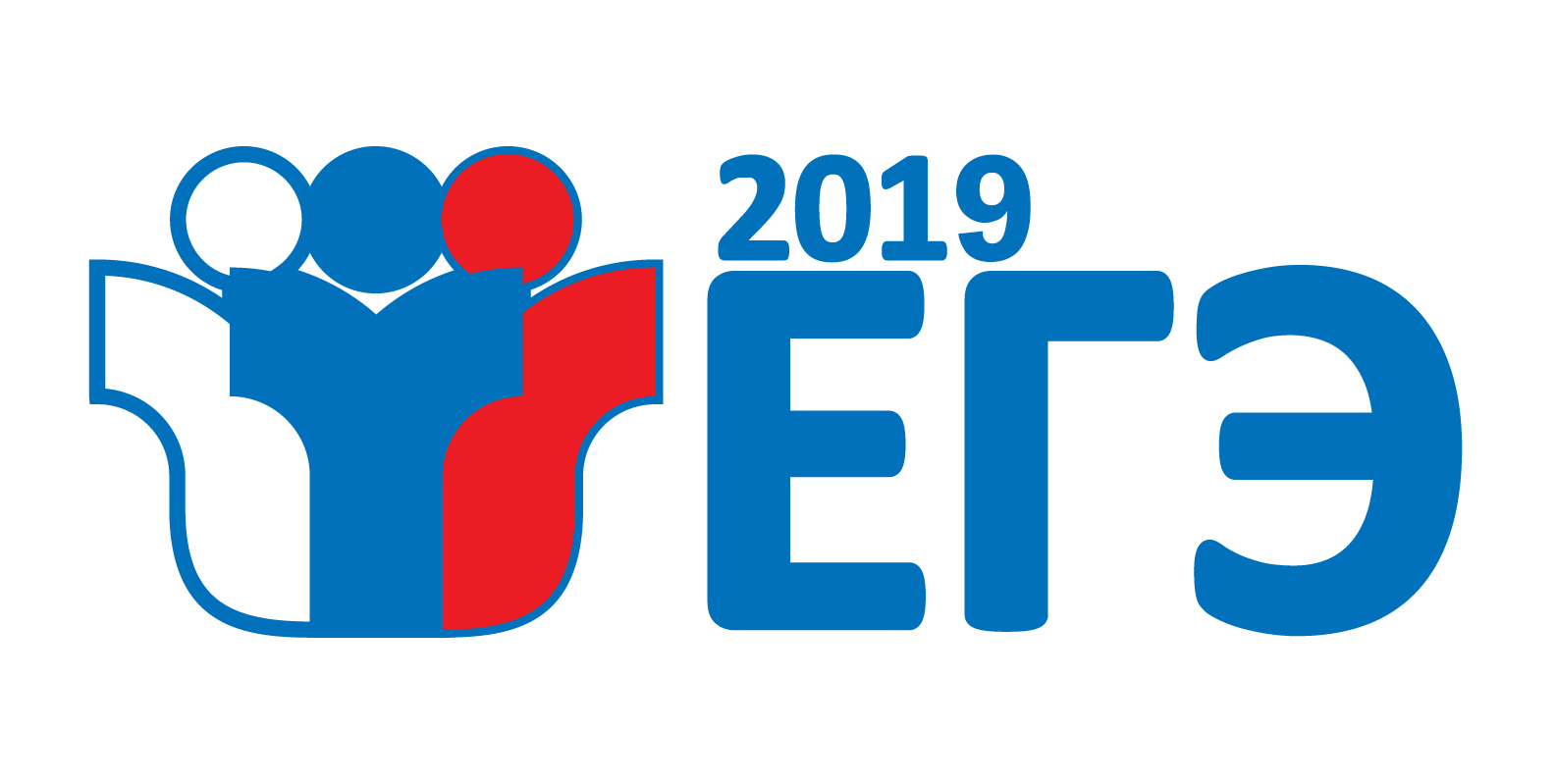 E-mail: obrazovanie-ams@rso-a.ru
http://uo.amsvlad.ru – официальный адрес сайта Управления образования АМС г.Владикавказа
СРАВНИТЕЛЬНЫЙ АНАЛИЗ РЕЗУЛЬТАТОВ ЕГЭ ЗА ТРИ ГОДА
РЕЗУЛЬТАТЫ ГОСУДАРСТВЕННОЙ ИТОГОВОЙ АТТЕСТАЦИИ
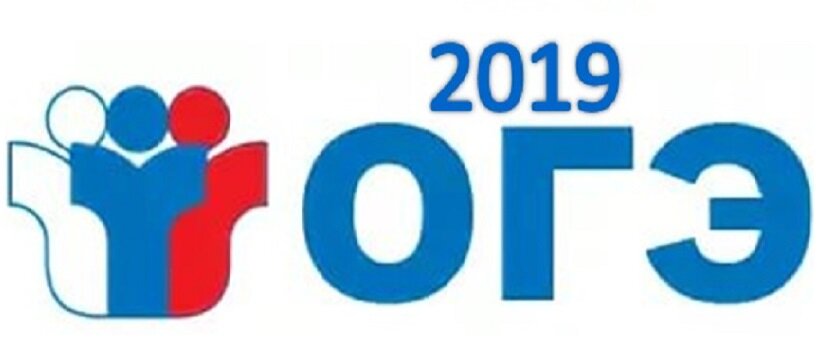 E-mail: obrazovanie-ams@rso-a.ru
http://uo.amsvlad.ru – официальный адрес сайта Управления образования АМС г.Владикавказа
СРАВНИТЕЛЬНЫЙ АНАЛИЗ РЕЗУЛЬТАТОВ ОГЭ ЗА ДВА ГОДА
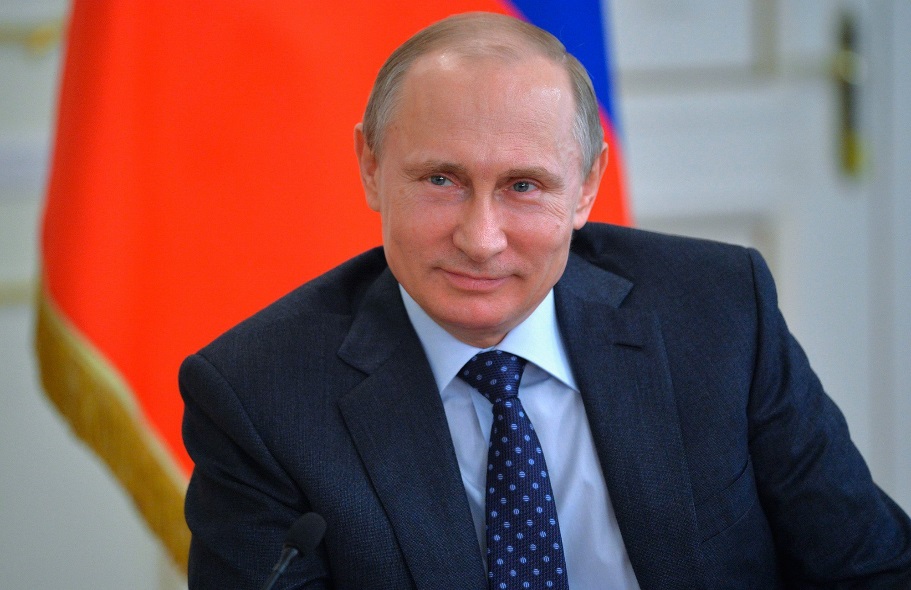 «Получить знания — это не просто, но это все-таки вторично по сравнению с воспитанием человека, с тем, чтобы он должным образом относился и к себе самому, и к своим друзьям, к семье, к родине — это абсолютно фундаментальные вещи и только на этой базе можно рассчитывать на то, чтобы человек стал полноценным»

В.Путин
СИСТЕМА ВОСПИТАТЕЛЬНОЙ РАБОТЫ
Большое внимание Управление образования АМС г.Владикавказа уделяет совершенствованию системы воспитательной работы в образовательных учреждениях города.
Традиционными стали:
социально – педагогическая акция для обучающихся школ г. Владикавказа «Мои родители – лучшие на свете» (конкурс компьютерных презентаций), муниципальный этап всероссийского конкурса юных чтецов «Живая классика», муниципальный конкурс «Письмо Ветерану», декада Коста «Къостайы фӕдонтӕ», фестиваль школьников г. Владикавказа «Владикавказ - наш общий дом», муниципальный этап конкурса школьных хоровых коллективов «Поют дети России», фестиваль инсценированной сказки для младших школьников г.Владикавказа, муниципальный этап конкурса чтецов среди школьников «Мастер осетинского художественного слова, «Дети в защиту природы» - городской экологический конкурс – акция для обучающихся общеобразовательных учреждений г.Владикавказа, участие в Днях осетинского языка и литературы, славянской письменности, защиты детей, памяти Героев Отечества, отчетный концерт учреждений дополнительного образования г.Владикавказа, муниципальный этап военно-спортивных игр «Победа», «Зарница Алании», «Звездочка», муниципальный этап конкурса «Смотр строя и песни Юнармейских отрядов», муниципальный этап фестиваля творчества школьников «Ирон дӕн ӕз!», муниципальный этап республиканского конкурса чтецов «И помнит мир спасённый», участие в республиканском конкурсе сочинений «А им нужна была одна Победа», встреча участников автопробега в рамках Всероссийской Акции «Салют Победа», участие в Слете детских общественных организаций ко дню рождения Российского движения школьников».
E-mail: obrazovanie-ams@rso-a.ru
http://uo.amsvlad.ru – официальный адрес сайта Управления образования АМС г.Владикавказа
СИСТЕМА ВОСПИТАТЕЛЬНОЙ РАБОТЫ
Военно-патриотическое воспитание остается одним из приоритетных направлений в системе воспитательной работы образовательных учреждений г.Владикавказа. Активно ведется работа в данном направлении в рамках деятельности детских общественно-патриотических движений РДШ, «Юнармия», «Юные миротворцы Алании», «Волонтеры Победы». Управлением образования при взаимодействии с различными структурами и общественными организациями были организованы и проведены такие мероприятия как конкурс «Письмо ветерану», Всероссийская акция по сбору материалов о ветеранах и участниках Великой Отечественной войны «Нет в России семьи такой, где б не памятен был свой герой», конкурс «Юные корреспонденты - о фронтовиках», конкурс эссе в рамках городской акции «Памяти павших будьте достойны!», «Юный доброволец Алании», «Город начинается с тебя», «Горсть памяти», «Копилка Добра», Республиканский кросс «Зеленый марафон»,участие в военно-спортивной игре  «Первым делом самолеты» г.Рязань, «Всероссийский конкурс «Сила РДШ», Республиканская экологическая акция «Будущее Земли зависит от тебя», Республиканская акция «Рождественский подарок ребенку-инвалиду», Республиканский конкурс «На безымянной высоте», Республиканский конкурс «Мы о войне стихами говорим», Международный военно-технический форум «Армия», Международный конкурс плаката «Юбилей миротворцев ООН», Всероссийский детский конкурс рисунков Росгвардии « Наследники Великой Победы» посвященный 74-летию победы в Великой Отечественной войне.
В рамках акции «Памятник у дороги» все образовательные учреждения приняли участия в мероприятиях по благоустройству памятников и мемориалов, расположенных на территории г.Владикавказа.
В 2018-2019 году во всех общеобразовательных учреждениях г.Владикавказа проведены Единые уроки: Местного самоуправления, Урок Мужества, Урок по защите прав потребителя, Урок финансовой грамотности, Урок безопасности в сети интернет, Урок защиты прав человека, Урок безопасности на дорогах, Урок «Нет наркотикам. Мы за здоровый образ жизни!», Урок в День осетинского языка и литературы, Урок «Нет наркотикам. Мы за здоровый образ жизни!», Урок «Стоп! СПИД», Урок «Конституция –основной закон РФ», «День России».
С 2017 г. отряд МБОУ СОМШ №44 ВВПОД «Юнармия» участвует в Параде, посвященном Дню Победы. В 2019 году к участникам Парада присоединились Юнармейцы МБОУ СОШ №26
СИСТЕМА ВОСПИТАТЕЛЬНОЙ РАБОТЫ

С 2016 г. все общеобразовательные учреждения г.Владикавказа принимают участие в написании всероссийских диктантов: исторического, этнографического, географического, юридического, во всероссийском проекте в рамках профориентации школьников «ПроеКТОриЯ», участвуют в тестировании по истории Отечества, основам предпринимательской деятельности, основам конституционно-правовых норм, в Едином тематическом уроке информатики в рамках всероссийского мероприятия «Урок цифры».
В 2018-2019 году обучающиеся принимали участие в таких значимых мероприятиях, как: Большой этнографический диктант, республиканский экологический праздник «Эколята - друзья птиц», всероссийской акции «# Я СДАМ ЕГЭ», муниципальном этапе конкурса по скорочтению «Страница19», тестированию в рамках Федерального проекта «Билет в будущее», конкурсах в рамках Года Добровольца: «Лидер добровольческого движения», «Лучший добровольческий отряд».
В отчетный период обучающиеся общеобразовательных учреждений г.Владикавказа приняли участие в работе тематических смен Всероссийских детских центров «Артек», «Орленок», «Смена».
Несмотря на это, острой остается проблема вовлеченности детей из социально незащищенных семей и детей «группы риска»
E-mail: obrazovanie-ams@rso-a.ru
http://uo.amsvlad.ru – официальный адрес сайта Управления образования АМС г.Владикавказа
АНАЛИЗ КОЛИЧЕСТВА ДЕТЕЙ, ПОСТАВЛЕННЫХ НА УЧЕТ В КДН ИЛИ ПДН
E-mail: obrazovanie-ams@rso-a.ru
http://uo.amsvlad.ru – официальный адрес сайта Управления образования АМС г.Владикавказа
НАЦИОНАЛЬНЫЙ ПРОЕКТ «ОБРАЗОВАНИЕ»
Вектор развития системы образования страны на период до 2024 года определен новым национальным проектом «Образование», в реализации которого принимает активное участие система образования г.Владикавказа.
ПЕРЕЧЕНЬ ПРОЕКТОВ (МЕРОПРИЯТИЙ) НАЦИОНАЛЬНОГО ПРОЕКТА «ОБРАЗОВАНИЕ», РЕАЛИЗУЮЩИХСЯ ИЛИ ЗАПЛАНИРОВАННЫХ К РЕАЛИЗАЦИИ НА ТЕРРИТОРИИ Г.ВЛАДИКАВКАЗ:
Создание современной и безопасной цифровой образовательной среды в рамках реализации мероприятий федерального проекта «Цифровая образовательная среда» национального проекта «Образование»
Внедрение в г.Владикавказе целевой модели информационно-просветительской поддержки родителей на базе дошкольных учреждений №34, 45, 77, 88, 107, в том числе оказание услуг психолого-педагогической, методической и консультативной помощи родителям (законным представителям) детей
Развитие математического образования
Развитие химико-биологического образования 
«Экологическое образование»
Конкурсы профессионального мастерства педагогических работников
E-mail: obrazovanie-ams@rso-a.ru
http://uo.amsvlad.ru – официальный адрес сайта Управления образования АМС г.Владикавказа
НАЦИОНАЛЬНЫЙ ПРОЕКТ «ОБРАЗОВАНИЕ
Новые подходы к организации общего образования практически полностью стирают грань между общим и дополнительным образованием. Данный подход отражен и в федеральном проекте «Успех каждого ребенка», который предполагает:
внедрение новой модели дополнительного образования;
создание новых мест в образовательных организациях для реализации программ дополнительного образования;
участие детей в проектах «Проектория» и «Билет в будущее» (из 43 школ в прошлом году приняли участие 38. Для участия зарегистрировались 10138 обучающихся. Во второй этап прошли 5174 школьника);
«Семьеведение»
«Финансовая грамотность»
«Основы предпринимательства»
«Шахматы в школе».
В рамках проекта приобретается высокотехнологичное оборудование  и средства обучения для муниципальных организаций.
Оборудованием«Робототехника» – будут оснащены 12 организаций, «Шахматное образование» - 32, «Развитие инженерных навыков для детей младше 7 лет» - 7, «Мультипликационные студии, фотостудии, новостные студии, киностудии» - 1 организация.
E-mail: obrazovanie-ams@rso-a.ru
http://uo.amsvlad.ru – официальный адрес сайта Управления образования АМС г.Владикавказа
НАЦИОНАЛЬНЫЙ ПРОЕКТ «ОБРАЗОВАНИЕ
Во исполнение мероприятий проекта «Подготовка кадров для системы образования»:
в части реализации пилотной программы предпрофильного и профильного образования «Педагогические кадры» на базе 14 школ будут открыты «педагогические классы»;
внедрение системы классного вожатства планируется в 14 школах города (25%) с 01.09.2019 года 
В текущем году в рамках реализации проекта «Развитие химико-биологического образования в РСО-Алания» на базе СОГУ им. К.Л.Хетагурова организована работа кружков по предметам «Химия» и «Биология». Для обучающихся, прошедших конкурсный отбор  (47  из 62 – обучающиеся муниципальных школ), преподавателями СОГУ 2 раза в неделю  проводятся занятия. МБОУ СОШ № 27 им.Ю.С.Кучиева вошла в список опорных школ, на базе которых будет реализовываться проект.
На базе МБОУ СОШ № 27 и лицей с 01.10.2018 в рамках реализации проекта «Развитие математического образования в РСО-Алания» организована работа кружков математики для 120 обучающихся, прошедших конкурсный отбор.
E-mail: obrazovanie-ams@rso-a.ru
http://uo.amsvlad.ru – официальный адрес сайта Управления образования АМС г.Владикавказа
ДОПОЛНИТЕЛЬНОЕ ОБРАЗОВАНИЕ
«Наша система образования и воспитания должна отвечать вызовам нового времени. Одна из первоочередных национальных задач - решение проблем, связанных с качеством дополнительного образования»
Президент Российской Федерации В. В. Путин
В настоящее время система образования проходит через значительные преобразования: вводится новый профессиональный стандарт педагога, постоянно совершенствуются программы федеральных государственных образовательных стандартов, улучшается инфраструктура и материальное насыщение школ, модернизируются образовательные методики и технологии и т. д. Образование становится непрерывным, универсальным, охватывающим все стороны жизни учащегося. В результате общее и дополнительное образование становятся частями цельного процесса, являясь взаимодополняющими компонентами единого образовательного процесса.

 МЕГАПРОЕКТ - СОЗДАНИЕ ЕДИНОЙ ОБРАЗОВАТЕЛЬНОЙ СРЕДЫ ПРИ ПОМОЩИ ИНТЕГРАЦИИ ОБЩЕГО И ДОПОЛНИТЕЛЬНОГО ОБРАЗОВАНИЯ
E-mail: obrazovanie-ams@rso-a.ru
http://uo.amsvlad.ru – официальный адрес сайта Управления образования АМС г.Владикавказа
ДОПОЛНИТЕЛЬНОЕ ОБРАЗОВАНИЕ
Очень важно для детей - получить реально профориентацию, понимать, какую профессию они выбирают, получить практические навыки как в учебе, так и на практике, на предприятии. Это важно и для города - "это его будущее, будущее экономики"
Отправной точкой стал Указ Президента от 7 мая 2012 г. № 599 «О  мерах по реализации государственной политики в области образования и науки к 2020  году», в  котором была поставлена задача увеличения охвата детей в возрасте от 5 до 18 лет дополнительными общеобразовательными программами до 70–75% к 2020 г. В 2014 г. принята Концепция развития дополнительного образования детей, в которой зафиксирован ценностный статус дополнительного образования детей, его миссия, цели, задачи и принципы развития. В  2016  г. дополнительное образование включено в сферу реализации приоритетных проектов Правительства Российской Федерации: утверждены Паспорт и сводный план приоритетного проекта «Доступное дополнительное образование для детей». В 2018 г. комплекс мер, направленных на развитие дополнительного образования, предусмотрен в Национальном проекте в сфере образования (федеральный проект «Успех для каждого»).
E-mail: obrazovanie-ams@rso-a.ru
http://uo.amsvlad.ru – официальный адрес сайта Управления образования АМС г.Владикавказа
ДОПОЛНИТЕЛЬНОЕ ОБРАЗОВАНИЕ
Несмотря на то, что сегодня наблюдается достаточно высокий уровень удовлетворенности качеством предлагаемых программ со стороны населения, наблюдается явный «перекос» предлагаемых программ в сторону программ художественной направленности. Содержание программ дополнительного образования не в полной мере соответствует запросам граждан. Аргументом в пользу такого вывода являются изменившиеся в последние два года потребности населения в части востребованности программ в области робототехники, программирования, дизайна, профориентационных программ нового поколения
E-mail: obrazovanie-ams@rso-a.ru
http://uo.amsvlad.ru – официальный адрес сайта Управления образования АМС г.Владикавказа
ДОПОЛНИТЕЛЬНОЕ ОБРАЗОВАНИЕ
Муниципальная система дополнительного образования г.Владикавказа представлена 8 учреждениями с общим охватом обучающихся 9943 (27,5% от общего числа обучающихся), из которых:
- 1599 обучающихся занимаются в объединениях технической направленности;
- 3539 обучающихся занимаются в объединениях социально-педагогической направленности;
- 839 обучающихся занимаются в объединениях физкультурно-спортивной направленности;
- 4607 обучающихся занимаются в объединениях художественной направленности;
- 60 обучающихся занимаются в объединениях туристско – краеведческой направленности;
- 299 обучающихся занимаются в объединениях естественно-научной направленности
E-mail: obrazovanie-ams@rso-a.ru
http://uo.amsvlad.ru – официальный адрес сайта Управления образования АМС г.Владикавказа
РАЗВИТИЕ СИСТЕМЫ ВЫЯВЛЕНИЯ И ПОДДЕРЖКИ ОДАРЕННЫХ ДЕТЕЙ И ТАЛАНТЛИВОЙ МОЛОДЕЖИ
Выстраивание системы выявления и поддержки талантливых детей – один из приоритетных вопросов, отнесенных к компетенции Управления образования. 
Одним из наиболее значительных показателей качества организации работы с одаренными детьми является Всероссийская олимпиада школьников. 
В 2018-2019 учебном году  в муниципальном этапе Всероссийской олимпиады школьников приняло участие 2036 (в 2017 году - 2356 участников), что на 320 участников меньше, чем в 2017 году и 571 меньше, чем в 2016 году. При этом результативность участия возросла до 35,1%, (в 2017 году - 33,6%, в 2016 году - 13,7 %), что говорит о качественном отборе участников МЭ олимпиады на первом его этапе.
По итогам республиканского этапа Всероссийской олимпиады школьников 9 обучающихся муниципальных общеобразовательных организаций стали победителями, а 38 призерами в различных номинациях.
Результаты свидетельствуют о сохранении и укреплении в ряде общеобразовательных учреждений системы подготовки обучающихся к участию в олимпиадах. 
Показателем эффективности работы с одаренными детьми являются высокие результаты участия обучающихся школ г.Владикавказа в ежегодных интеллектуальных конкурсах и конференциях:
муниципальном этапе всероссийского конкурса исследовательских работ среди младших школьников «Я познаю мир»;
республиканском этапе всероссийских научных конференций «Колмогоровские чтения» и «Шаг в будущее»;
всероссийской открытой конференции «Юность. Наука. Культура».
интеллектуального форума «Созвездие интеллектуалов».
E-mail: obrazovanie-ams@rso-a.ru
http://uo.amsvlad.ru – официальный адрес сайта Управления образования АМС г.Владикавказа
РАЗВИТИЕ СИСТЕМЫ ВЫЯВЛЕНИЯ И ПОДДЕРЖКИ ОДАРЕННЫХ ДЕТЕЙ И ТАЛАНТЛИВОЙ МОЛОДЕЖИ
Центр «Интеллект»  - учреждение, основной задачей которого является создание условий для развития и самореализации творческих способностей  одарённых детей г. Владикавказа. Образовательную деятельность в Центре «Интеллект» осуществляют опытные педагоги дополнительного образования, среди которых: 1 -доктор наук, 6 - кандидатов наук, 1 - аспирант, 22 педагога высшей квалификационной категории, 5 из которых имеют отраслевые награды .
Результат работы – победители Всероссийский интеллектуальных олимпиад и конкурсов. Так в апреле 2019 года Збирун Дмитрий стал ПОБЕДИТЕЛЕМ Всероссийской телевизионной гуманитарной олимпиады «Умницы и Умники», Макаев Давид - призер, Кокоева Даяна – финалист олимпиады.
Сокаев  Амирхан – Диплом лауреата Балтийского научно- инженерного конкурса, который проводится на базе  Санкт-Петербургского национального исследовательского университета информационных технологий, механики и оптики.
Дом детского технического творчества» Владикавказа – проводник высоких технологий. Его воспитанники занимают призовые места в конкурсах технической направленности. Хамикоев Азамат – диплом I степени в международном конкурсе для детей и молодежи  «Творчество и интеллект», Тедеев Азамат – лауреат XIII Всероссийской конференции обучающихся «Национальное достояние России, XXIII научного детского конкурса научно-исследовательских и творческих работ «Первые шаги в науке». 
Хочется выразить огромную благодарность педагогам, которые помогают и сопровождают ребят при подготовке к участию в конкурсах и олимпиадах!
Центр «Нарт». Ансамбль "Арвардын" знают не только в Северной Осетии, но и во всем мире. Неоднократные победители Всероссийских и международных творческих конкурсов.
Центр «Творчество» - большой, дружный, творческий коллектив готовит победителей и призеров в номинациях различной напраленности.Если вы любознательны, пытливы, дружелюбны и трудолюбивы, талантливы, любите спорт, фольклор, иностранные языки, театр, сольное и хоровое пение, народные и современные танцы, изобразительное искусство, шахматы, литературное творчество, восточные единоборства, гимнастику и все виды декоративно прикладного творчества (вязание, вышивку, бисероплетение  - Вам именно туда!
«Владикавказские аланы» - детско-юношеский ансамбль АМС города Владикавказа школа танца "Владикавказские Аланы" награжден премией Правительства «Душа России» 
Хочется особо отметить работу сотрудников центра «Доверие» оказывающих неоценимую помоь в решении таких сложных вопросов, как  проблемы детско-родительских отношений, нарушения в поведении и развитии ребенка, работа с кризисными состояниями и их последствиями,психологическая помощь после экстремального или чрезвычайного события, профессиональное выгорание специалистов системы образования, многих других проблемы.
В Центре работает штат высококлассных специалистов, которые проводят психологическое, методическое консультирование, семинары и тренинги.
Любое образовательное учреждение - это особый мир, со своим укладом и традициями, это мастерская, где формируется мысль подрастающего поколения. Ежедневно мы вместе делаем все, чтобы ребенку в любой школе, детском саду, учреждении дополнительного образования, было комфортно, безопасно и уютно.

Спасибо за внимание!
E-mail: obrazovanie-ams@rso-a.ru
http://uo.amsvlad.ru – официальный адрес сайта Управления образования АМС г.Владикавказа